RESPONSES FROM ADMINISTRATIONS TO ACTION ITEMS ARISING FROM THE 48th CONFERENCE OF DIRECTORS GENERAL OF CIVIL AVIATION, ASIA AND PACIFIC REGIONS
DP/2/1
Presented by 
the International Civil Aviation Organization
1
ACTION ITEM 47/1
Given the global and trans-boundary nature of air traffic flows the Conference recognizes the need for ATM Contingency Plans to be developed in consonance with ICAO Annex 11 and requests the ICAO APAC Office to consider the establishment of  a Task Force for planning, coordination and implementation of a regional ATM contingency plan..
2
ICAO ACTIONS - 47/1
The Task Force established for planning, coordination and implementation of a regional ATM contingency plan.
The Task force met from 17-20 April 2012 in Bangkok
3
ACTION ITEM 47/4
Noting the lack of completion of State PBN Implementation Plan in the APAC Region and in keeping with the ICAO Assembly Resolution A37-11, the Conference urges States/Administrations that are yet to develop their plans, to complete a State PBN implementation plan as a matter of urgency to achieve the timelines and intermediate milestones and: 
	a) requests States/Administrations to identify the focal point, consider deploying some resources to the PBN implementation plan and ensure the responses made within the deadline;
	b) submit their plans to the ICAO APAC Office at the earliest; and
	c) requests the ICAO APAC Office to initiate a questionnaire to find out the problem/issues faced by States in not being able to submit a State PBN Implementation Plan.
4
ICAO Action 47/4
Refer DGCA 49 IP/3/17 on PBN TF outcomes

The PBN Plan Review Team had undertaken assessments of 12 plans in 2012, and as a result there has been a significant improvement in the number of administrations with a ‘Robust’ status plan, so one-third of administrations now had satisfactory PBN planning.  
States that had achieved this robust status in the past 12 months were: Hong Kong, China, Myanmar, Nepal, the Philippines and Sri Lanka.  Table in next slide provides an overall summary of the status of Asia/Pacific States PBN Plan changes.
5
ICAO Action 47/4
Continued
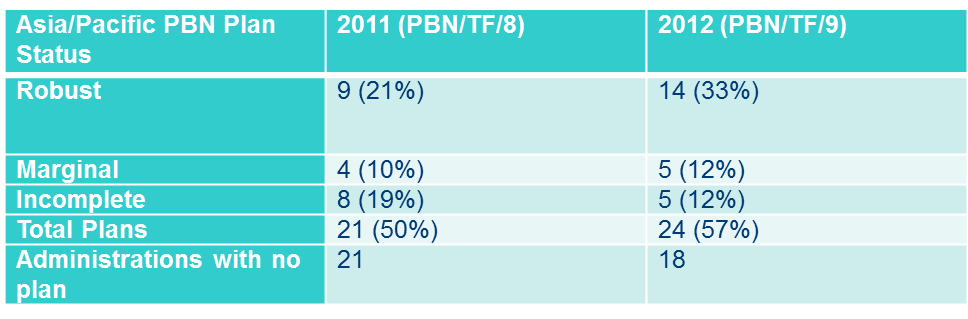 6
ICAO Action 47/4
Continued: 
	
Notwithstanding the overall improvement, a large number of States remained as either ‘Marginal’ or ‘Incomplete’ status plans, or had no plan.  States with significant aviation activity in this category were Malaysia (‘Marginal’), Pakistan (‘Marginal’) and Indonesia (‘Incomplete’).    
Of significant interest to the Task Force was the proportion of Pacific Island administrations (14 of 18) that had not provided a PBN Plan to the Asia/Pacific Office
A PBN SIP Workshop has been approved and is planned for Nadi, Fiji 10-11 December 2012, which will be held before the last PBN/TF/10.  The PBN  Workshop is intended to focus on bringing the small South Pacific Island States up to speed with a State PBN Plan.
7
ACTION ITEM 47/16
Taking cognizance of the difficulties mentioned in the DGCA-47/DP/9c/3 (Scheduling of DGCA Conferences being held in the same years as ICAO Assemblies) paper, the Conference agrees that during an ICAO Assembly year, the DGCA Conference should be held in a reasonable timeframe before or after the ICAO Assembly, noting that this may require some adjustments to the rescheduling of other related regional meetings.
8
ICAO Action 47/16
The ICAO Regional Office looked at various options for maximizing efficiency and in consultation with State Administration worked out the following draft program keeping in view the overall objective of efficient management of meetings, cost effectiveness and resources within Regional Office for year 2013. 

Reducing the number of APANPIRG Meeting days from 5 to3;
Holding RASG APAC meeting back to back with APANPIRG Meeting;
Holding DGCA Conference consecutively with APANPIRG & RASG Meetings.   



 50th DGCA Conference is scheduled to be held in Bangkok from 1 to 3 July 2013.
9
ICAO Action 47/16
The Plan for 2013 is to hold APANPIRG/24 from 24 to 26 June 2013 (Monday to Wednesday), followed by RASG APAC on 27 - 28 June (Thursday and Friday). The dates for the Sub Group Meetings will be advanced accordingly

The 50th DGCA Conference in Bangkok is scheduled to be held from 1 to 3 July 2013 (Monday to Wednesday)..
10
48 DGCA Conference Action Items
State responses to the 48th DGCA Conference Action Items are available in 49/DP/2/1
11
Action Item 48/1
Recognizing the need for collaboration and harmonization towards seamless ATM in the Asia-Pacific region, the Conference urges States and Administrations to:
a) share information and experience on their ATM modernization Programmes, and requests ICAO to explore setting up a website for this; and

b) actively participate and contribute resources as appropriate to the Asia Pacific Seamless ATM Planning Group.
12
ICAO Action 48/1
Refer DGCA 49 DP/3/18 and APAC website (meetings)
Two key deliverables
Asia/Pacific ASBU Position Statement
Seamless ATM Principles supporting the draft Seamless Plan.
A draft Seamless ATM Plan including Seamless ATM Principles presented to APANPIRG/23
13
[Speaker Notes: The first meeting of the APSAPG was held from 31 January to 3 February 2012.  
Established the working framework of planning group and the outcomes expected
APSAPG/2 was held in Tokyo from 6-10 August 2012, and APSAPG/3 is expected to be held 21-25 January 2013 in Chennai, India. 
Two key deliverables
Asia/Pacific ASBU Position Statement
Seamless ATM Principles supporting the draft Seamless Plan.
A draft Seamless ATM Plan including Seamless ATM Principles presented to APANPIRG/23]
Action Item 48/ 2
Recognizing the potentially significant impact of the ICAO Aviation System Block Upgrades on national ATM modernization and regional harmonization, the Conference requests APANPIRG, through the Asia Pacific Seamless ATM Planning Group, to:

a.	study the proposed ICAO Aviation System Block Upgrades and provide advice on the benefits, business case and implications to States and Administrations; and

b.	explore formulating a regional position prior to the 12th Air Navigation Conference.
14
ICAO Action 48/2
Refer DGCA 48 DP/3/18
a) on going – APSAPG is studying the proposed ICAO Aviation System Block Upgrades 

b) APANPIRG/23 adopted the Conclusion on Asia/Pacific Position Statement on ASBU
15
Action Item 48/ 3
Noting that not all elements of the ICAO Aviation System Block Upgrades are required by States and Administrations, the Conference requests APANPIRG, through the Asia Pacific Seamless ATM Planning Group, to:

	identify the critical minimum operational and system needs under the ASBUs to be implemented for implementation.
16
ICAO Action 48/3
Refer DGCA 49 DP/3/18

 APANPIRG/23 agreed to the following Conclusion on Asia/Pacific Position Statement on ASBU

 Contained in Appendix 2 to the APANPIRG/23 report on Agenda Item 3.5
17
Action Item 48/ 4
Recognizing that the full benefits of ADS-B would only be achieved through harmonized implementation, the Conference urges States and Administrations to expedite ADS-B implementation and share with ICAO Regional Office their implementation plan.
18
ICAO Action 48/4
13 Administrations support implementation of ADS-B

Three Guidance Materials (Safety case, sample document for sharing and amendment to AIGD) have been posted on APAC website.
19
Action Item 48/5
Refer: DGCA 48 IP/3/17
Noting the importance of GNSS in supporting PBN, the Conference urges States and Administration to: 

a.	expedite the implementation of PBN as well as GNSS, and to look into creating a regulatory environment and the protection of aviation use of GNSS; and

b.	implement the minimum requirement of GNSS-enabled area navigation systems for all RNP navigation authorizations, which has been adopted.
.
20
ICAO Action 48/5
17 Administrations support implementation of GNSS 
GNSS workshop was held on 26th March 2012 and the Outcomes were:
	1)  Recommendation 1: 
	That, States, which have not yet developed a GNSS plan, be requested 	to integrate their GNSS implementation plan within their PBN plan;

	2)  Recommendation 2:
	That, ICAO be invited to consider including GNSS as an element of ILS 	for the purpose of distance/altitude verification.
21
Action Item 48/6
Given the need for global implementation of the new FPL 2012, the Conference urges States and Administrations to:

a.	expedite its implementation; and

b.	cooperate and share information with other States and Administrations to ensure a timely transition to the FPL2012..
22
ICAO Action - 48/6
Refer DGCA 49 DP/3/16

16 Administrations have reported implementation is at various stages of completion and one Administration has reported that FPL 2012 has been implemented.

State Letter 12 April 2012, advising States of their assessed risk, and requesting response to revised questionnaire by 11 May
Thirteen responses by the due date
Total 23 responses now received, including only partial information in some cases.
23
Action Item 48/7
To promote AIM implementation in the Asia-Pacific, the Conference urges ICAO to look into:
a.	developing an Asia Pacific AIM Implementation Plan to ensure seamless transition to AIM and inter-operability; 
 
b.	providing States with Advisory Circular on eTOD implementation until ICAO specifications on electronic terrain and obstacle data are developed;

c.	establishing a website as a means of tracking the implementation status of States and Administration; and

d.	establishing a central database of aeronautical information that is available to ATM users.
24
ICAO Action 48/7
a) The Seamless ATM Plan being developed by the Asia/Pacific Seamless ATM Planning Group (APSAPG) includes AIM requirements.

The AIM transition table being maintained and updated on the ICAO Asia/Pacific Regional Office website tracks current AIM implementation status.

Due to slow progress of many States the AIS-AIM Implementation Taskforce (AAITF) has placed a much greater emphasis on individual State planning to achieve AIM transition as soon as practicable, including the development by each State of a basic plan.
25
ICAO Action 48/7
b. E TOD Manual is under preparation and expected to be available in 1st Quarter of 2013

c. In progress as part of transition from paper based Regional ANPs to web based Regional e ANPs. Target date- July 2013

d. To be considered in due course
26
Action Item 48/8
Recognizing the benefits of ATFM, the Conference requests that the ICAO Regional Office to develop and coordinate with ICAO Air Navigation Bureau the Regional ATFM Strategy.
27
ICAO Action 48/8
ATFM is a key component of the Seamless ATM Plan
The Asia/Pacific ATFM Concept of Operations has been incorporated into the new Draft ATFM Global Guidance Material
28
THANK  YOU!
29